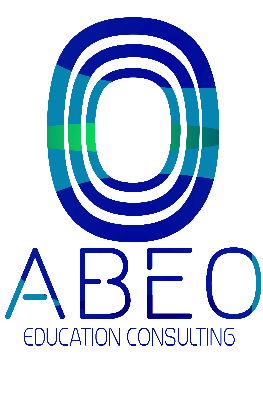 LECTURE ONE:
Acknowledging the Experience
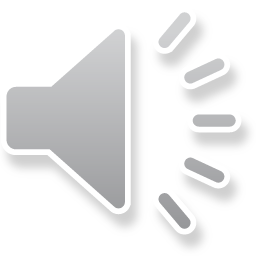 In this lecture:
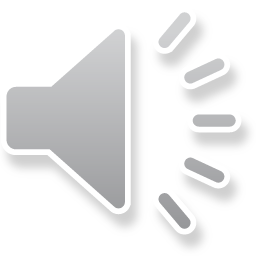 Get ready to :

-Identify the experience specifically
-Process the emotions attached to it
-Affirm the truth
First Things First:

To come to terms with any situation in life we must first acknowledge that it happened and we are on some level offended. 

In simple terms…

“Call a thing a thing”
~ Iyanla Vanzant

(Pause here and complete step one)
Step one:Identify the dis-ease
“Call a thing a thing”

ACTIVITY:
 I did, I thought, I feel handout
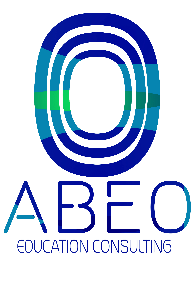 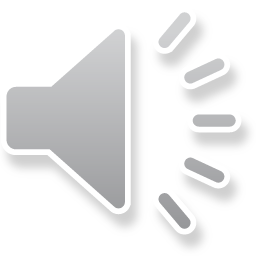 When most of us can’t let go of an experience because we never took the time to sit down, process what we truly feel, accept our part and detach our emotions from the actions.

In simple terms….

Speak your truth baby!


(Pause here and complete step two)
Step two:Engage and Process the Emotion
“Speak the truth, shame the lie”
ACTIVITY: 
I desire, I got handout
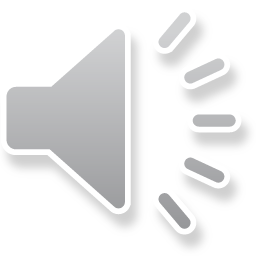 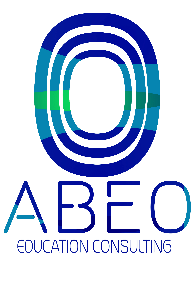 What do you want?

Have you made it known?

Energy is never lost it simply transfers. So, transfer the energy from negative to positive!

In simple terms…

Move that thang!

(Pause here and complete step three)
Step Three:Let the universe know you’re ready to shift
“Move that thang”
ACTIVITY: 
-But God… Handout
-Release Ritual
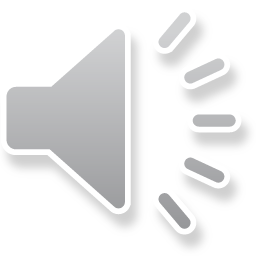 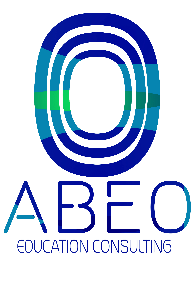 Speak over yourself


Encourage yourself


The power lies in your own tongue


(Pause here and complete step four)
Step four:Affirm it
“And so it is”
ACTIVITY:
Mantra Creation
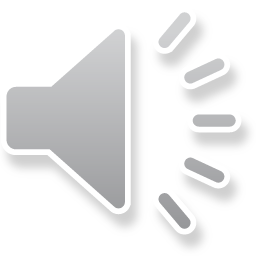 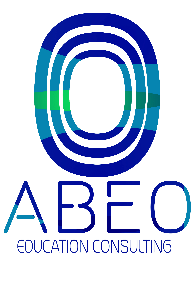 CHECKLIST:
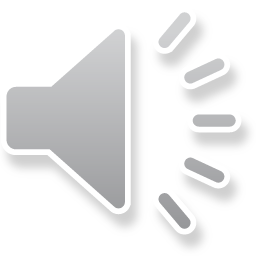 Lecture Reading: What is a Mantra ( To be completed before Mantra Creation)
Activity One: I did, I thought, I felt
Activity Two: I desire, I got
Activity Three: But God…
Ritual 
 Creating my Mantra
Tool Kit Check:
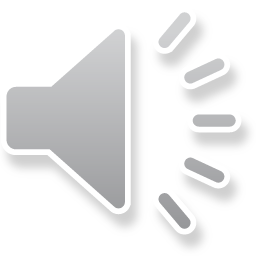 You should have:

	 A ritual you can re-create whenever you need to 	release something.

	An active working mantra(affirmation) you can 	use daily to keep you focused